Purpose of the Analysis
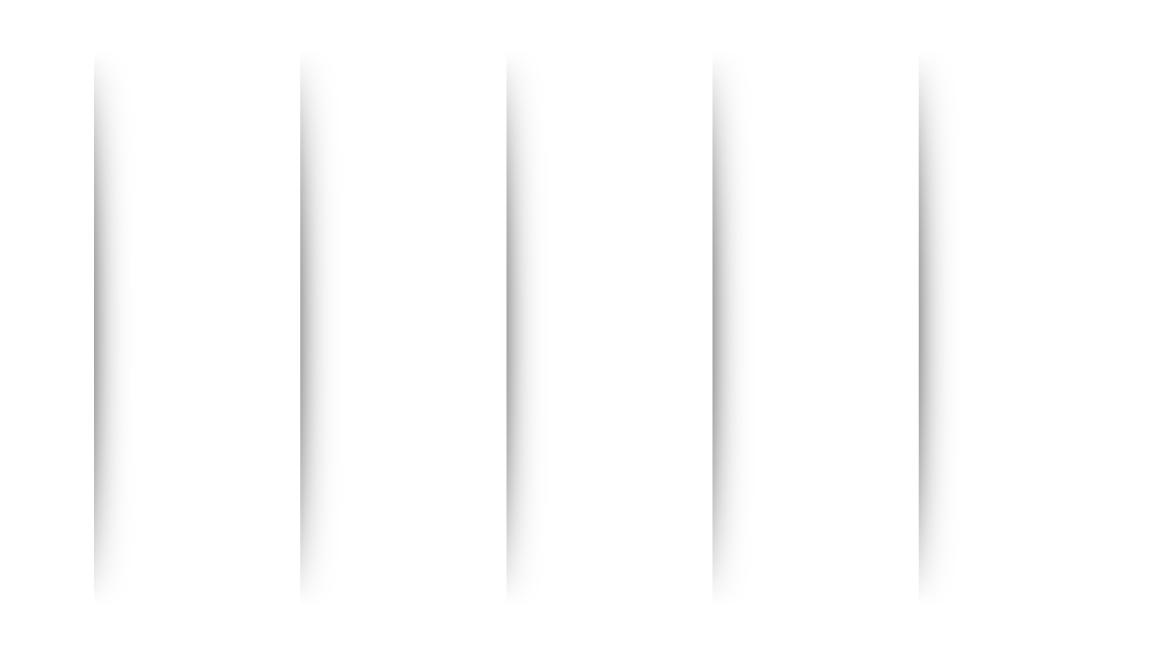 Internal  Factors
External  Factors
S
W
O
T
Weaknesses
Threats
Opportunities
Strengths
Conclusions